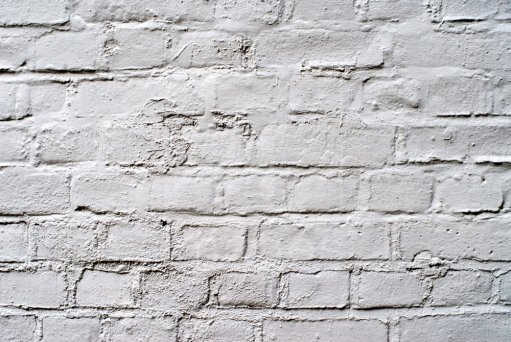 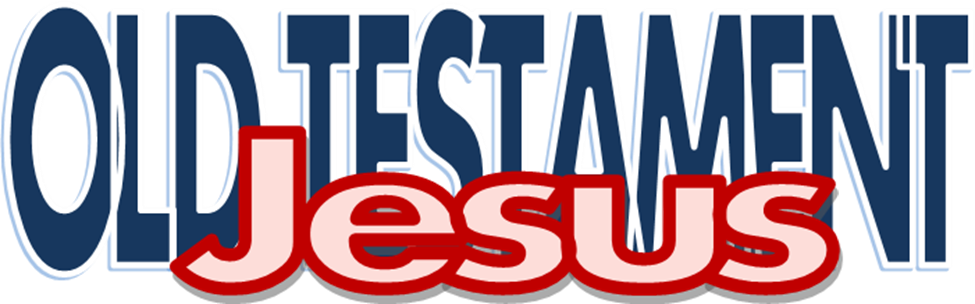 Week Two: The OT Gospel
How were people in the OT saved?
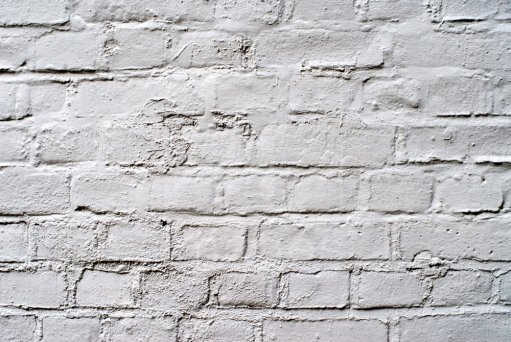 The most common options:
1. Saved by obeying the law
2. Saved by offering sacrifices
3. Saved by a general faith in God
4. Saved by faith in the Messiah
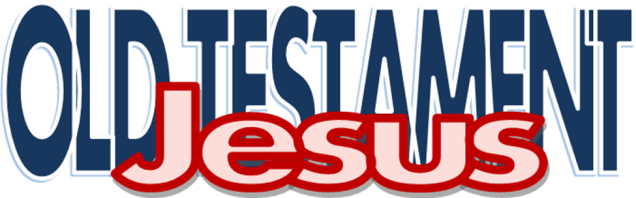 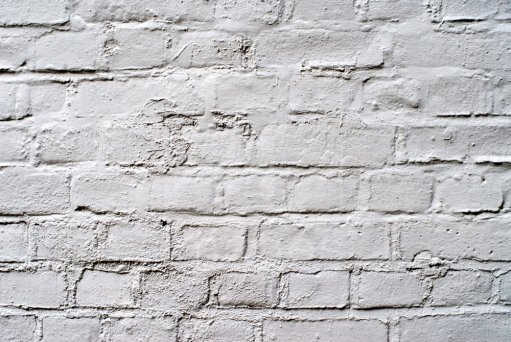 Consider Abraham…
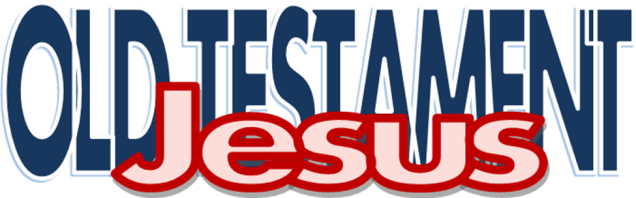 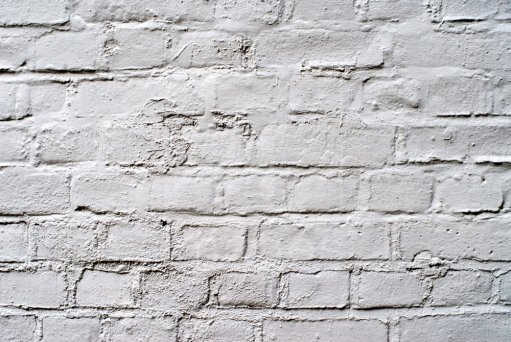 Genesis 22:18
“…through your offspring all nations on earth will be blessed”
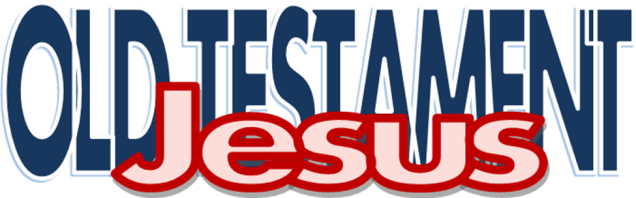 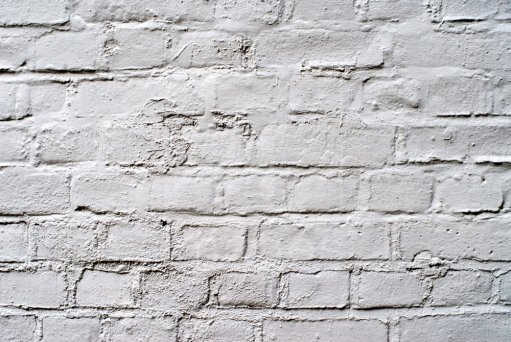 Galatians 3:6-8
6 Consider Abraham: “He believed God, and it was credited to him as righteousness.” (Gen 15:6) 7 Understand, then, that those who believe are children of Abraham.
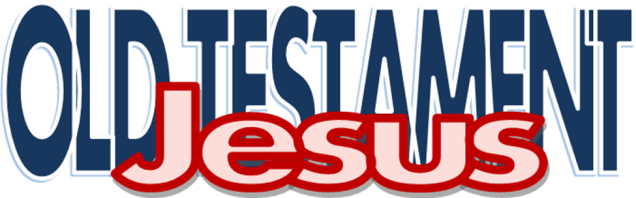 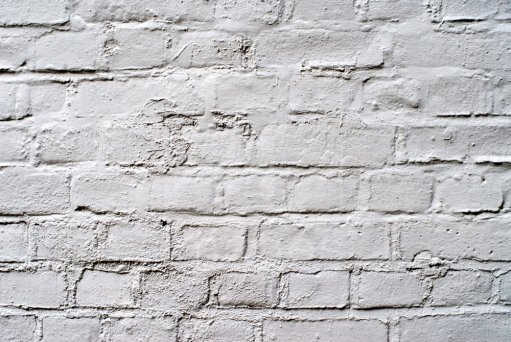 Galatians 3:6-8
8 Scripture foresaw that God would justify the Gentiles by faith, and announced the gospel in advance to Abraham: “All nations will be blessed through you.”
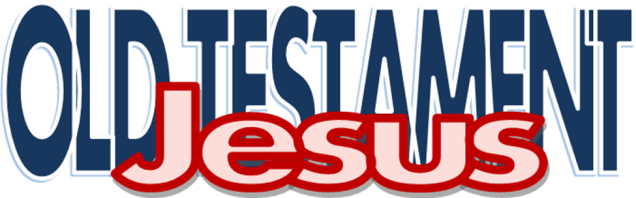 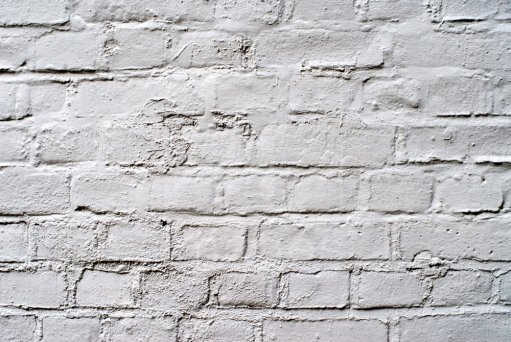 John 8:56
Jesus said, “Your father Abraham rejoiced at the thought of seeing my day; he saw it and was glad.”
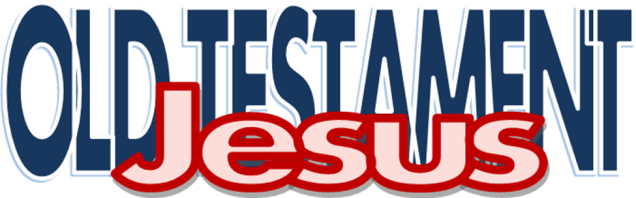 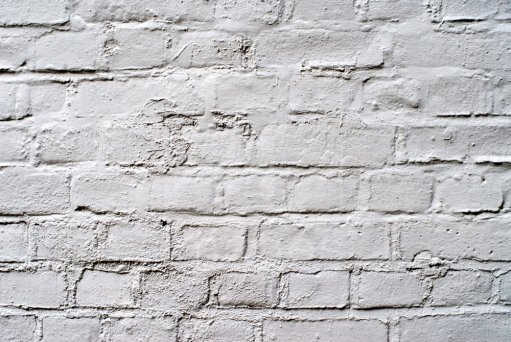 The Gospel of Abraham was the Gospel of Jesus
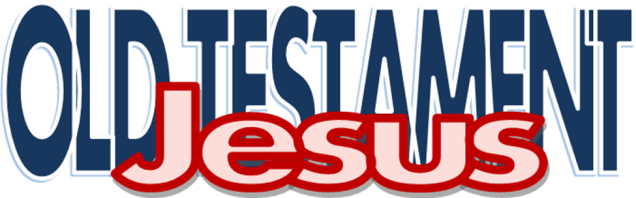 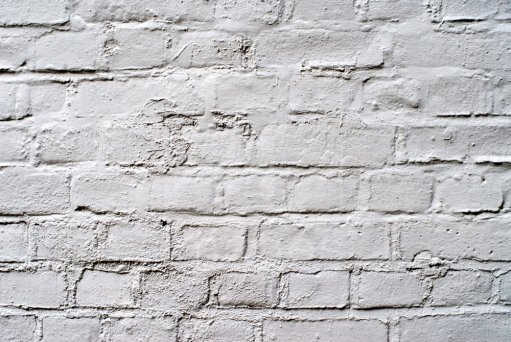 The Gospel of Moses was the Gospel of Jesus
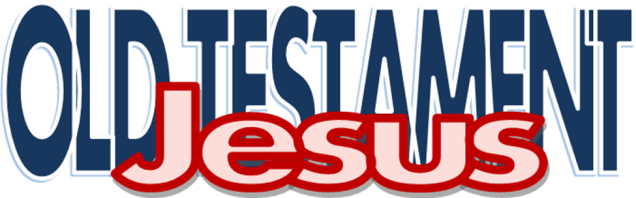 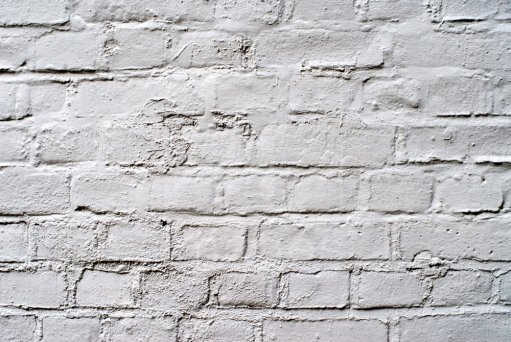 Hebrews 11:24-26 
24 By faith Moses, when he had grown up, refused to be known as the son of Pharaoh's daughter. 25 He chose to be mistreated along with the people of God rather than to enjoy the pleasures of sin for a short time.
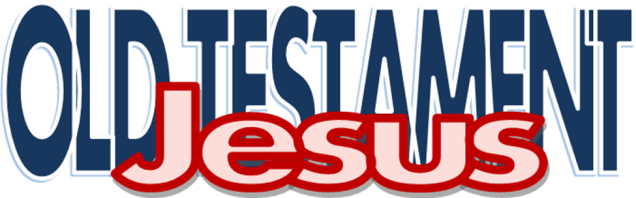 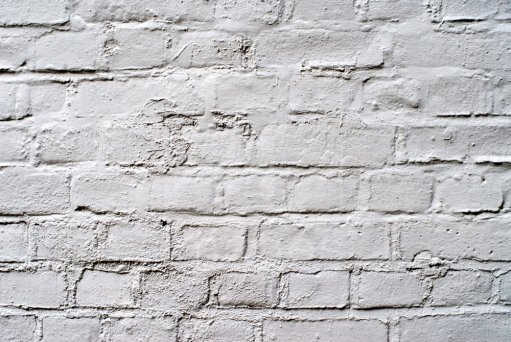 Hebrews 11:24-26 
26 He regarded disgrace for the sake of Christ as of greater value than the treasures of Egypt, because he was looking ahead to his reward.
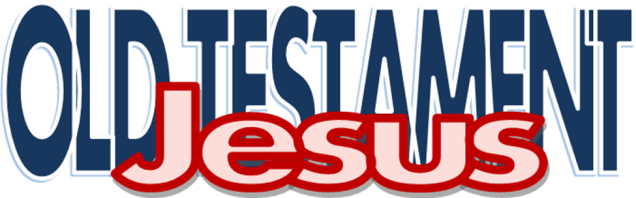 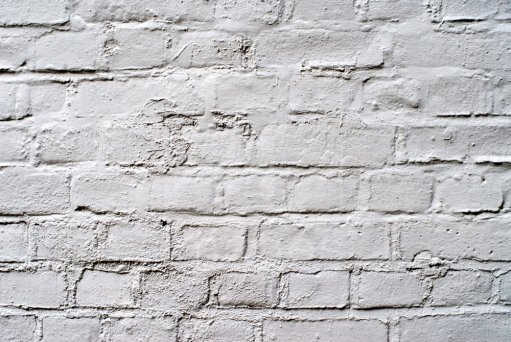 OT Gospel = Jesus
YESHUA
(Salvation)(to rescue; to deliver)
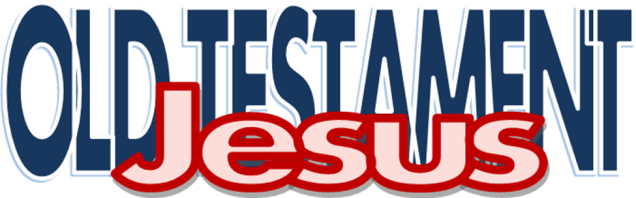 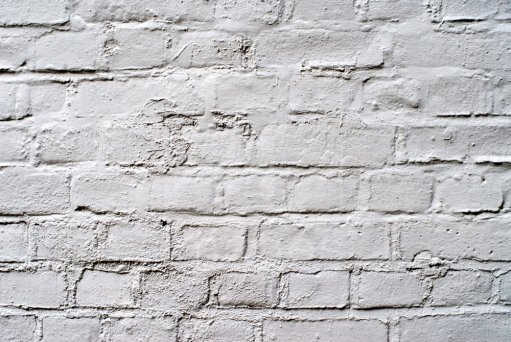 OT Gospel = Jesus
Isaiah 62:11
The LORD has made proclamation to the ends of the earth: “Say to the Daughter of Zion, ‘See, your Savior (YESHUA) comes! See, his reward is with him, and his recompense accompanies him.’”
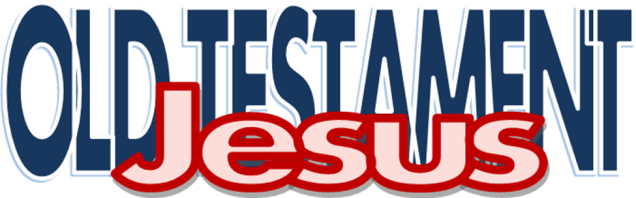 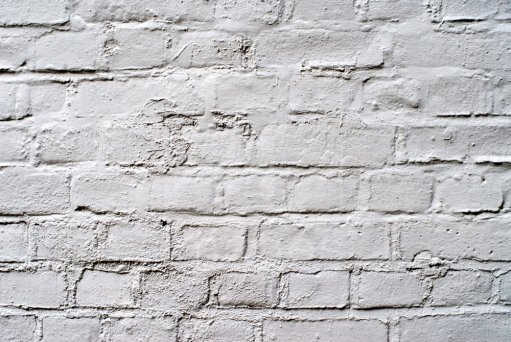 OT Gospel = Jesus
“Every time the Old Testament uses the word SALVATION (especially with the Hebrew suffix meaning "my," thy," or "his"), with very few exceptions (when the word is impersonal), it is the very same word, YESHUA (Jesus), used in Matthew 1:21.” –Arthur Glass
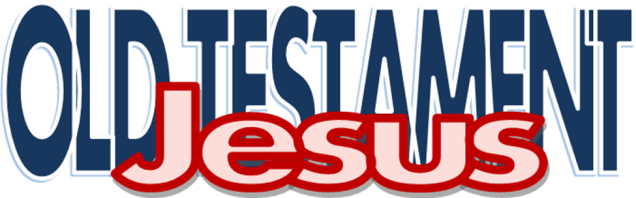 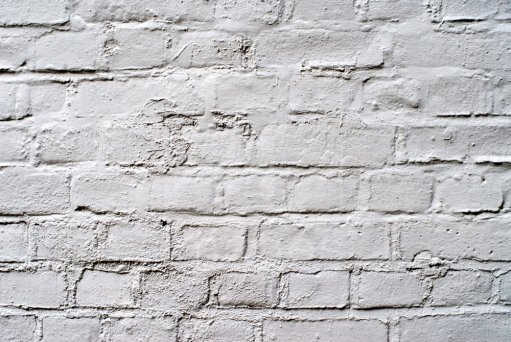 OT Gospel = Jesus
Matthew 1:21 
“She will give birth to a son, and you are to give him the name Jesus (YESHUA), because he will save his people from their sins.”
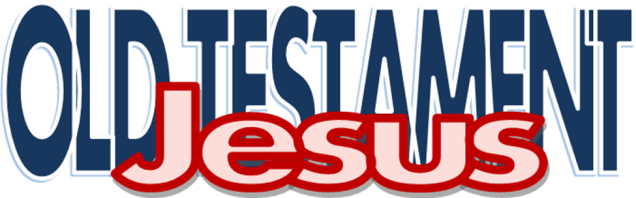 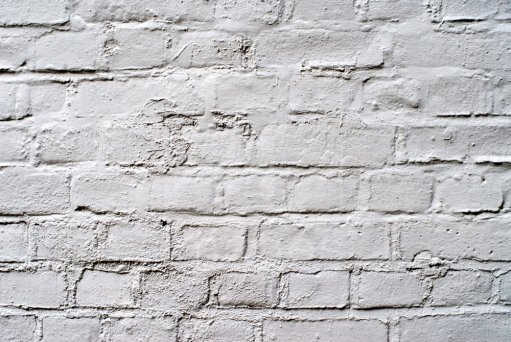 The ‘good news’ of Jesus:
Jesus accomplishes three main things:
He removes the penalty of sin (Justification)
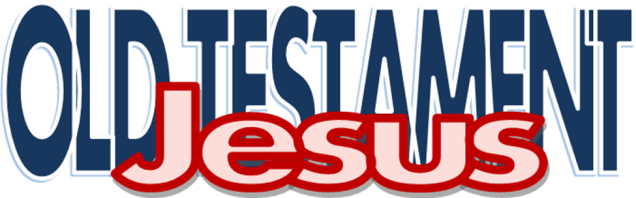 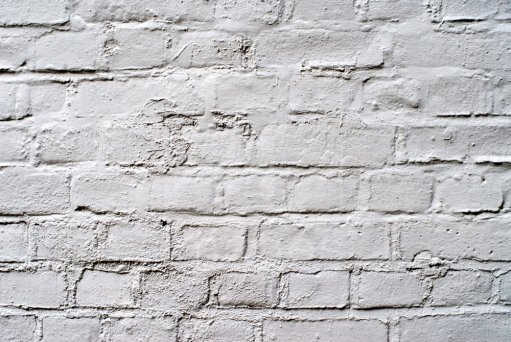 The ‘good news’ of Jesus:
Romans 6:23  
For the wages of sin is death, but the gift of God is eternal life in Christ Jesus our Lord.
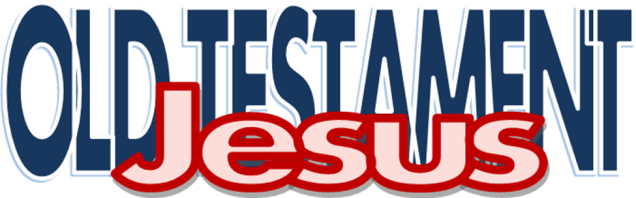 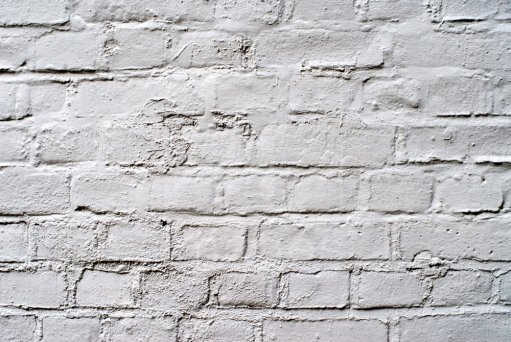 The ‘good news’ of Jesus:
Jesus accomplishes three main things:
He removes the separation caused by sin (Reconciliation)
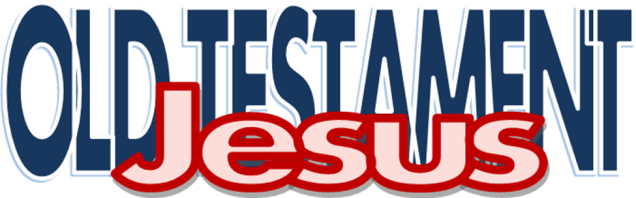 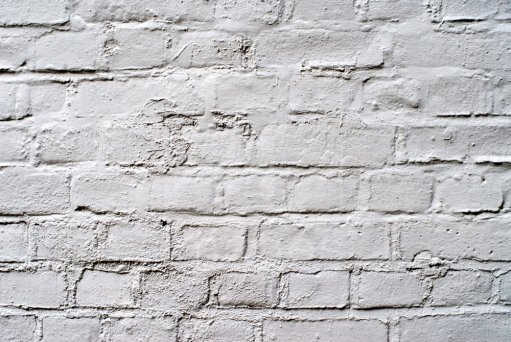 The ‘good news’ of Jesus:
Isaiah 59:1-2 
Behold, the Lord's hand is not shortened, that it cannot save, or his ear dull, that it cannot hear; but your
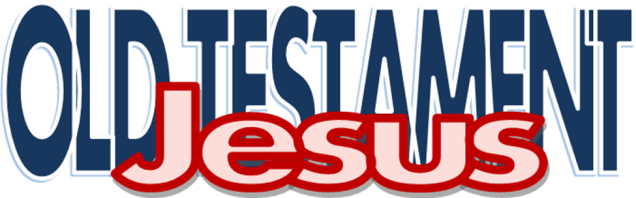 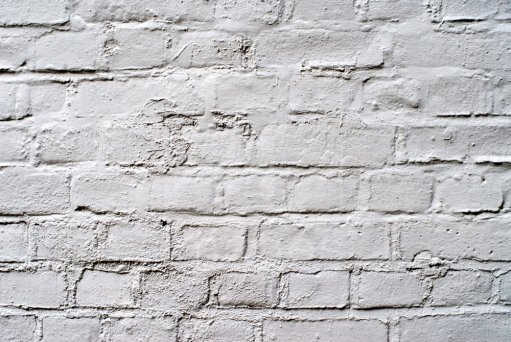 The ‘good news’ of Jesus:
Isaiah 59:1-2 
iniquities have made a separation between you and your God, and your sins have hidden his face from you so that he does not hear.
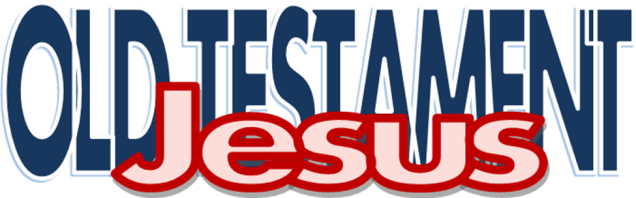 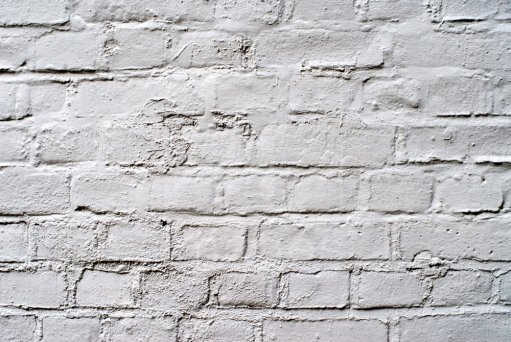 The ‘good news’ of Jesus:
Jesus accomplishes three main things:
He removes the power of sin (Sanctification)
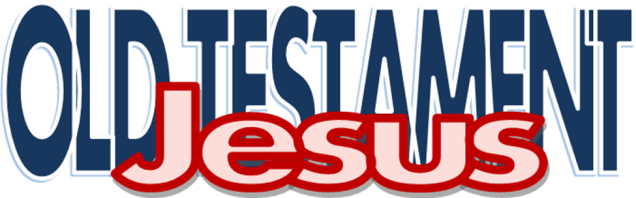 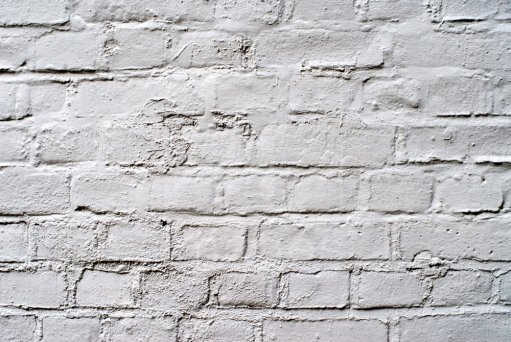 The ‘good news’ of Jesus:
Romans 8:1-3 (NLT)
1 So now there is no condemnation for those who belong to Christ Jesus. 2 And because you belong to him, the power of the life-giving Spirit has freed you from the power of sin that leads to death.
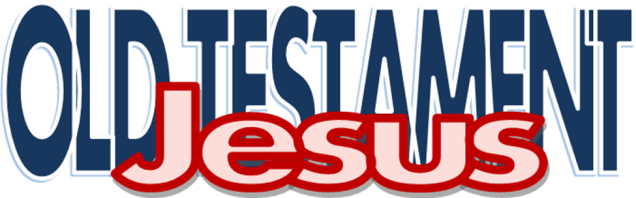 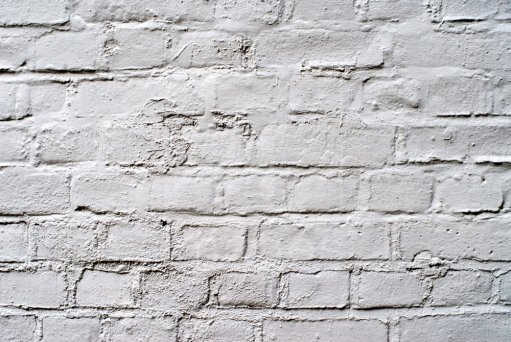 The ‘good news’ of Jesus:
Romans 8:1-3 (NLT)
3 The law of Moses was unable to save us because of the weakness of our sinful nature. So God did what the law could not do. He sent his own Son in a body like the bodies we sinners have. And in that body…
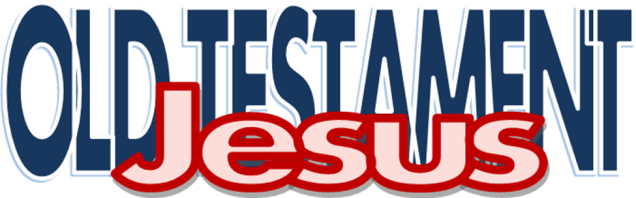 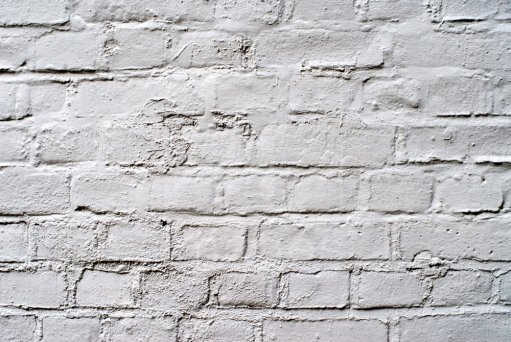 The ‘good news’ of Jesus:
Romans 8:1-3 (NLT)
…God declared an end to sin’s control over us by giving his Son as a sacrifice for our sins.
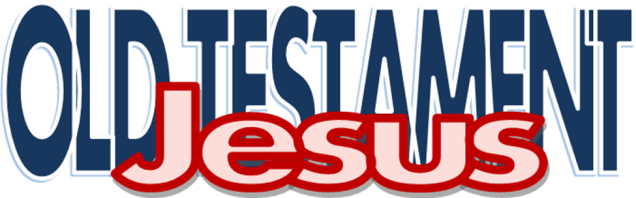 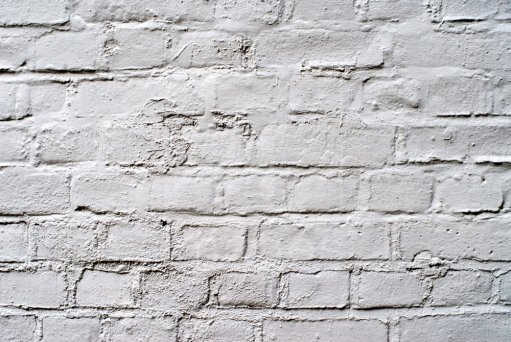 Matthew 1:21 
“She will give birth to a son, and you are to give him the name Jesus (YESHUA), because he will save his people from their sins.”
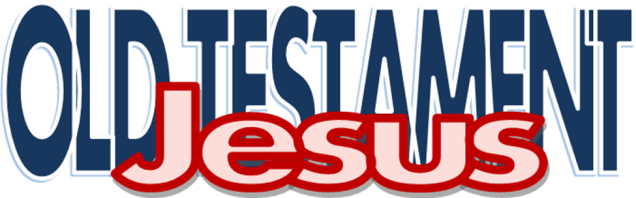